Hubble deep field
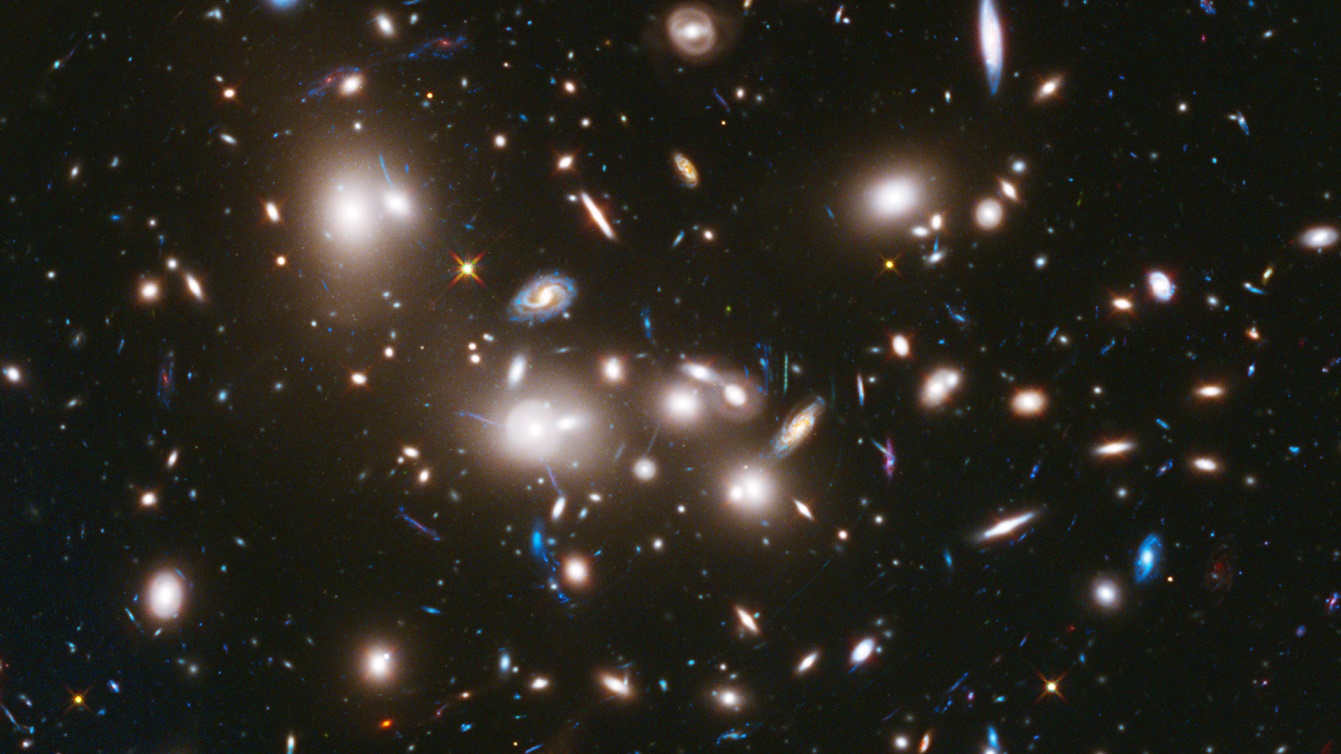 Obraz malého regionu v souhvězdí Velké medvědice
Plocha 2,5 úhlových minut
Sestaven z 342 samostatných expozicí
Zobrazuje zhruba 3000 vzdálených galaxií
Výběr pole
Mnoho kritérií:
Vysoká galaktická šíře
Bez jasných zdrojů viditelného světla
Bez infračervených a ultrafialových emisí
Nesmělo být během snímkování zakryto Zemí nebo Měsícem
Tři kandidáti
Vybráno jedno optimální pole
Pozorování
Filtry HTS
300 nm (ultrafialové)
450 nm (modré)
606 nm (červené)
814 nm (infračervené)
Snímkování 18. – 28. 12. 1995
Pořízeno 342 snímků
Zpracování dat
Zbavení snímků nárazů kosmického záření a rozptýleného světla
Nakombinování snímků
4 monochromatické obrazy
Výsledný obraz HDF
Obsah HDF
3000 různých vzdálených galaxií
Méně než 10 hvězd v popředí
Vědecké výsledky
Bohatý materiál pro kosmology
Velký počet galaxií s vysokými hodnotami rudého posuvu
Galaxie vzdálené zhruba 12 miliard světelných let
Zkoumání raného vesmíru
Zkoumání rychlosti vývoje hvězd
Následné pozorování
Hubble deep field south
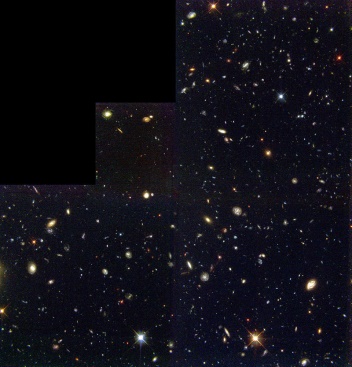 Hubble ultra deep field
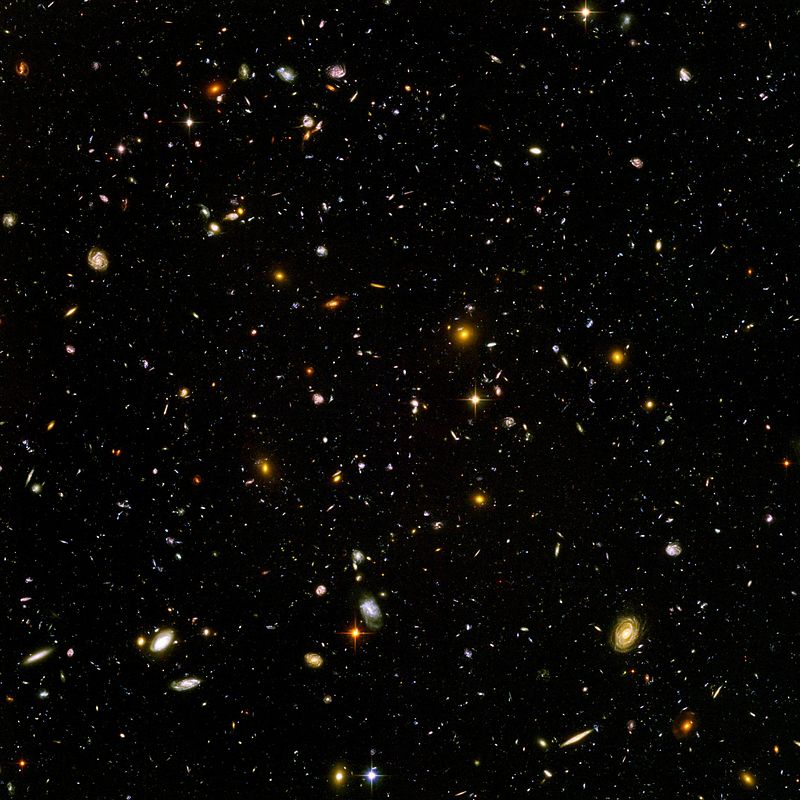 Zdroje
http://hubblesite.org/hubble_discoveries/hubble_deep_field/
https://en.wikipedia.org/wiki/Hubble_Deep_Field
http://www.nasa.gov/mission_pages/hubble/science/xdf.html
http://www.spacetelescope.org/science/deep_fields/
Děkuji za pozornostPetra Kolářová